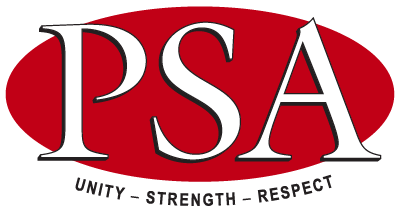 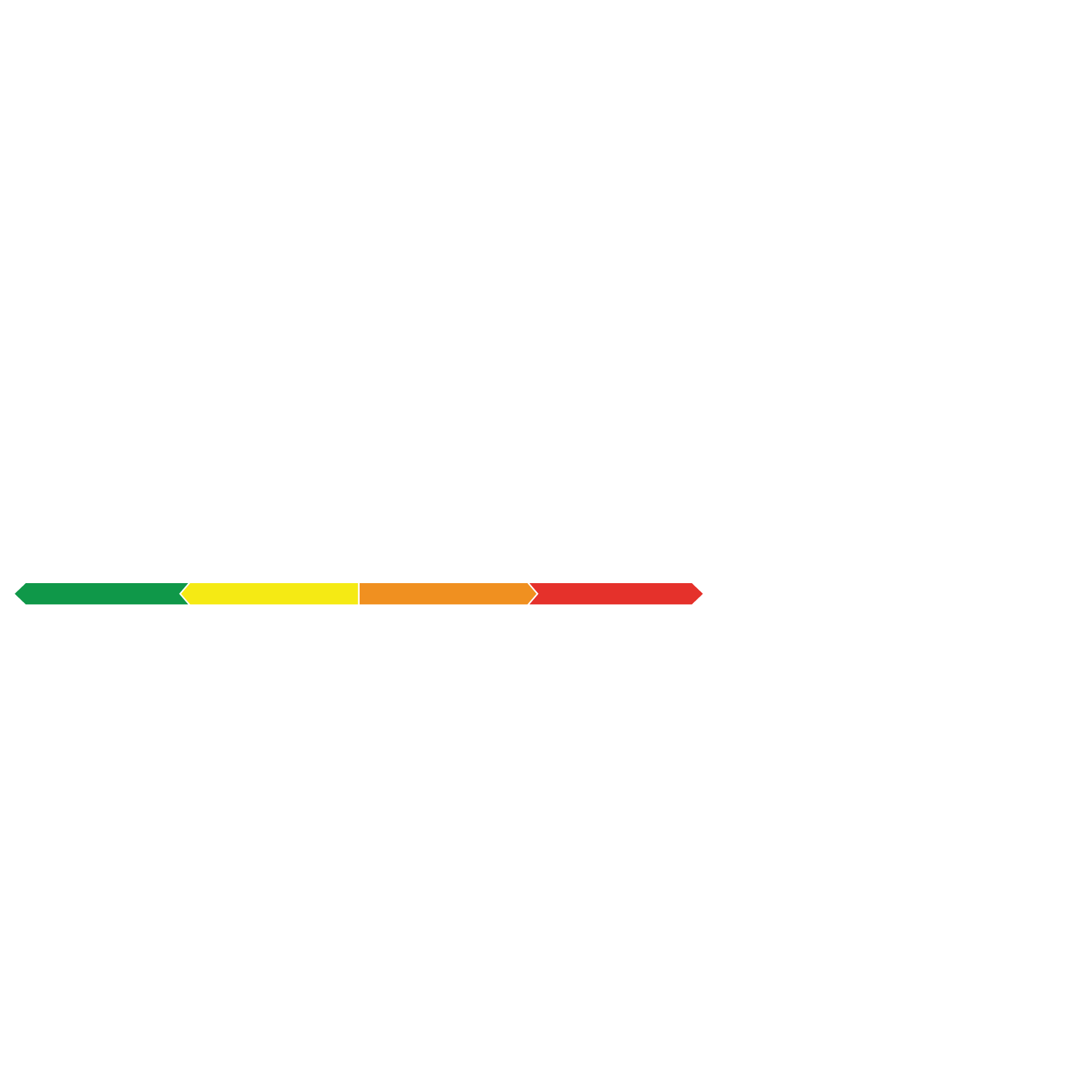 Beating Burnout
Acknowledgment of Country
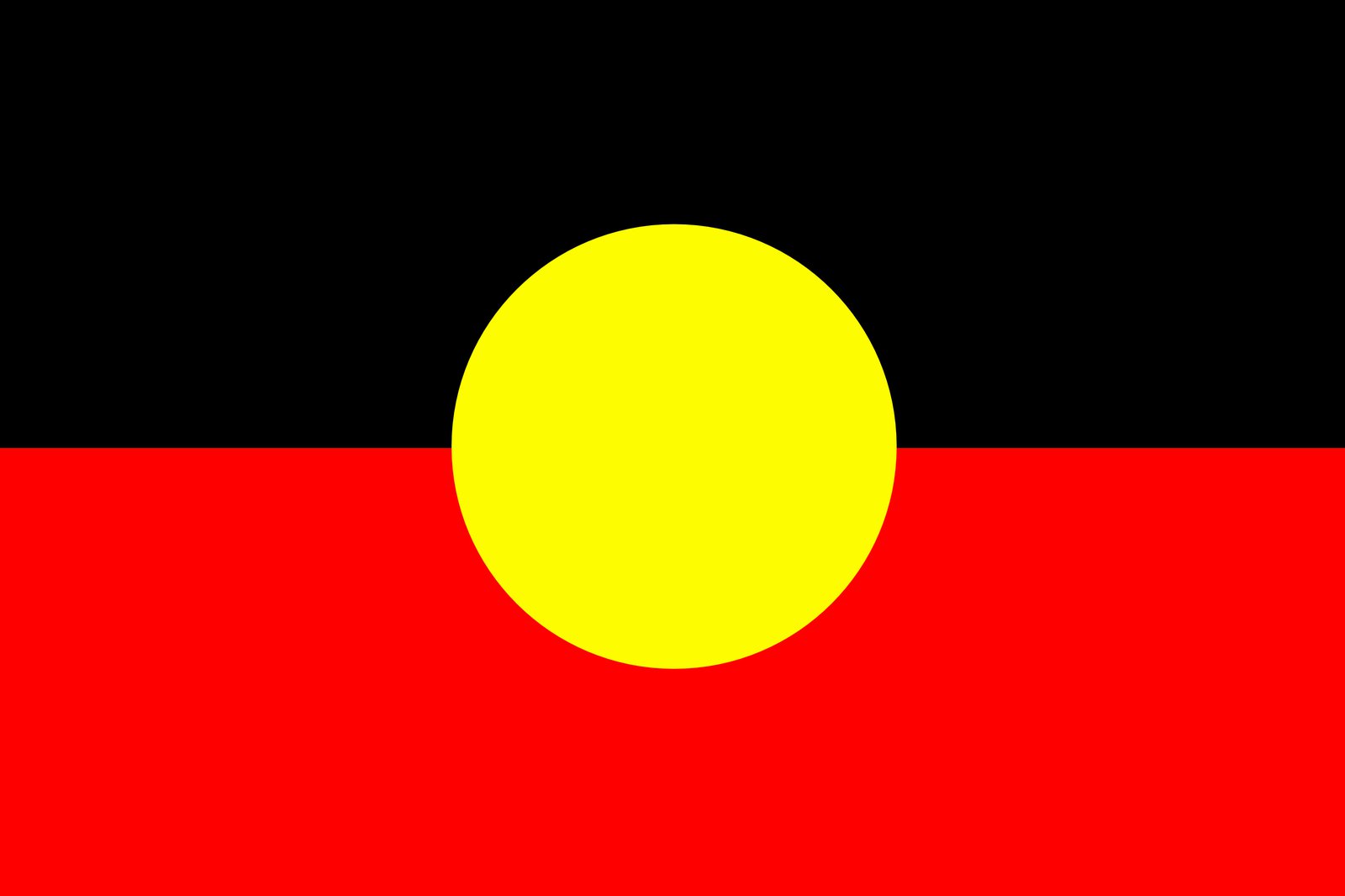 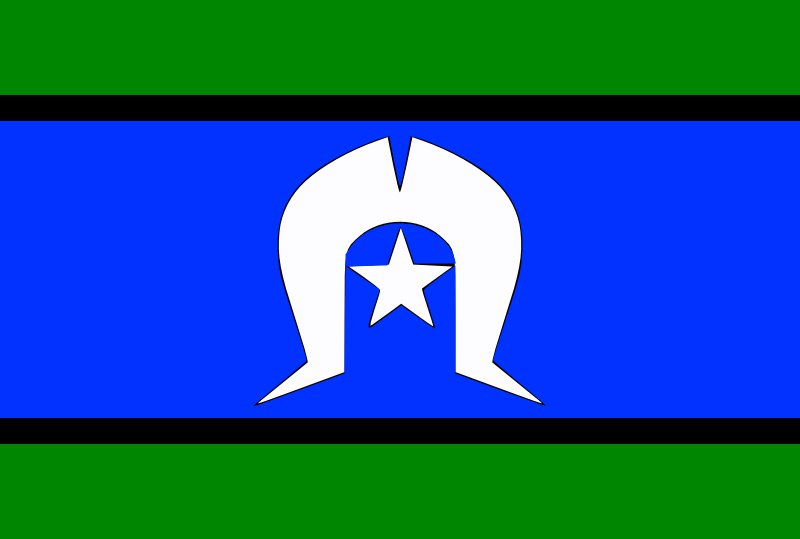 2
© This material remains the property of HSE Global
Presented by
Emma Boucher
Senior Psychologist 
Mental Health and Wellbeing Facilitator
Emma.Boucher@hseglobal.com
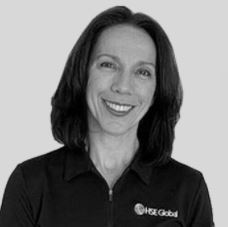 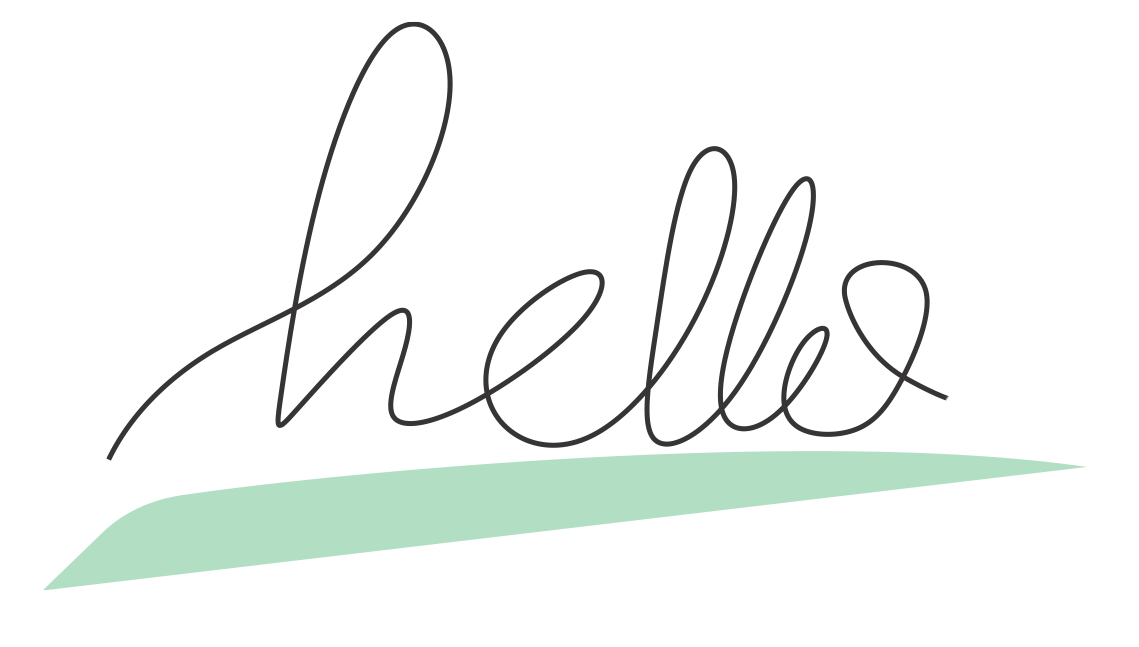 3
© This material remains the property of HSE Global
Agenda
Stress and Burnout
Mental Fitness Continuum  
What Causes Burnout
Beating Burnout @ Work

Distress Protocol
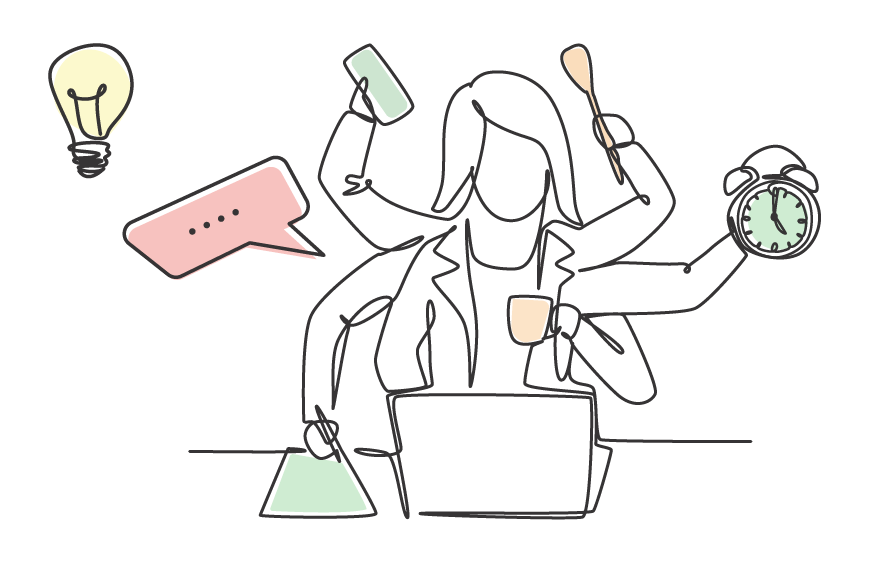 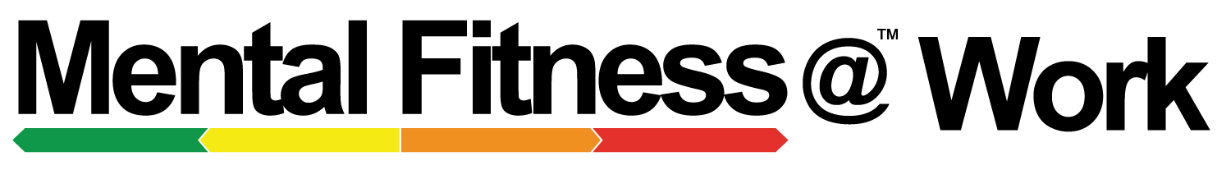 © This material remains the property of HSE Global
What is Stress?
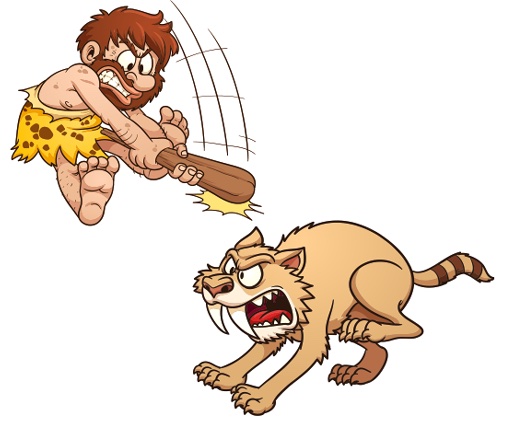 Fight or Flight Response
Two types of Threats 
External 
Internal
Protects, Plan, Prepare
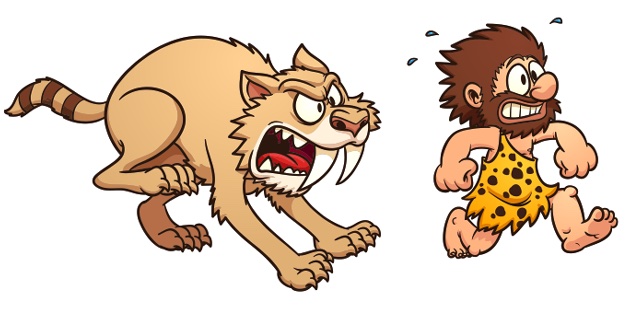 © This material remains the property of HSE Global
Impact of Chronic Stress
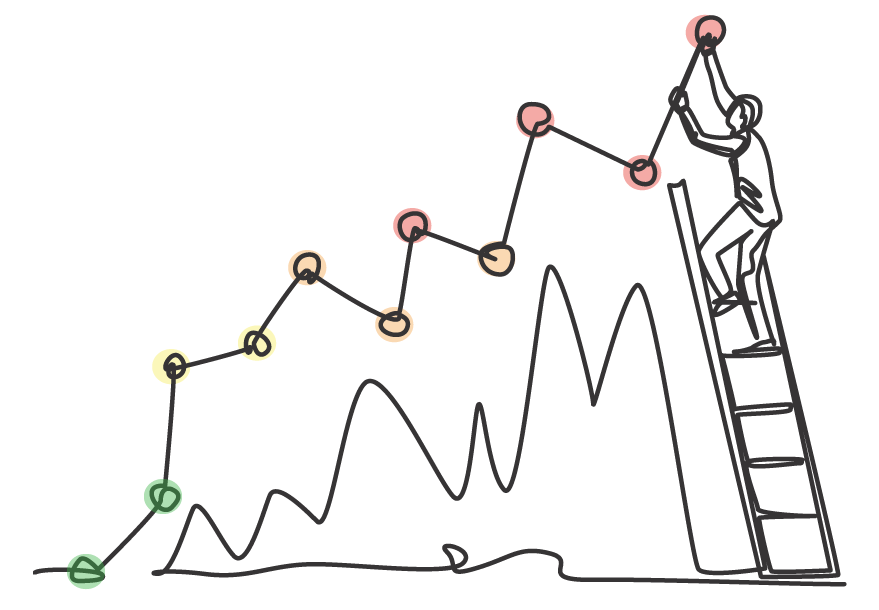 © This material remains the property of HSE Global
What is Burnout?
Burnout is a psychological syndrome emerging as a prolonged response
 to chronic psychosocial stressors on the job.
[Speaker Notes: The three key dimensions of this response are an 
overwhelming exhaustion, 
feelings of cynicism and detachment from the job, 
and a sense of ineffectiveness and lack of accomplishment. 

3 Major Elements of Burnout
Exhaustion
“Described [in the literature] as wearing out, loss of energy, depletion, debilitation, and fatigue,” the researchers write.
Cynicism
“Originally called depersonalization (given the nature of human services occupations), but…also described as negative or inappropriate attitudes towards clients, irritability, loss of idealism, and withdrawal.”
Inefficacy
A sense of not being as effective as one could be, was initially called “reduced personal accomplishment,” according to Maslach and Leiter. It’s come to be described as “reduced productivity or capability, low morale, and an inability to cope.”
Exhaustion and cynicism are the primary indicators and tend to reinforce each other. Together they frequently produce the sense of inefficacy.

Speaker’s Notes:
Wear and tear on the body caused by the need to adapt to changes or demands in the environment. Everyone has stress in their life. Not all stress is negative; in fact, stress is necessary in order to survive. We will talk about the impact of stress on performance in a moment.

Let’s use the analogy of a car to understand the impact of stress on our body. First there is acute stress, those immediate events that push the gas pedal of our bodies to rev us up and keep us on high alert. Most personal reactions to significant life events are normal and there are simple and effective strategies to help people deal with life stressors. It is a fact that most people deal effectively with the majority of stressors in their lives.

Then there is chronic stress – this involves those ongoing demands with no break – it is like a car that has been idling too long and running low on fuel, causing wear and tear on the vehicle. Research has indicated that chronic, unmanaged stress can be one factor in the development and/or exacerbation of a wide range of physical and mental health problems.

Ask:
So what causes stress?

The causes of stress are known as stressors. Stressors can be broken down into external stressors and internal stressors.

External Stressors include:
Major life events – These are those extraordinary events that occur in our life that put extra pressure on us. These can include positive events such things as marriage or the birth of a child; or negative events such as the death of a loved one, divorce, or exposure to a traumatic event.

Daily hassles – The majority of causes of stress that we face on a day-to-day basis are not as extreme as life events. The day-to-day causes of stress are called “daily hassles”; they are those daily, minor irritations such as misplacing our car keys, traffic jams, minor arguments with family/colleagues, etc. Research has found that it is the daily hassles rather than the major life events that affect us the most.

Internal Stressors include:
Stress reactions are highly individual because it is often not the demands placed upon people that cause the stress, but rather their interpretation that they are unable to cope with these demands. This means that stress is very unique for each person, as what is deemed to be overwhelming for one individual may not be for another as it is our own internal beliefs, attitudes, interpretations, perceptions and other factors, in combination with the external events, that tend to create stress.]
How Big a Problem is Burnout?
62%
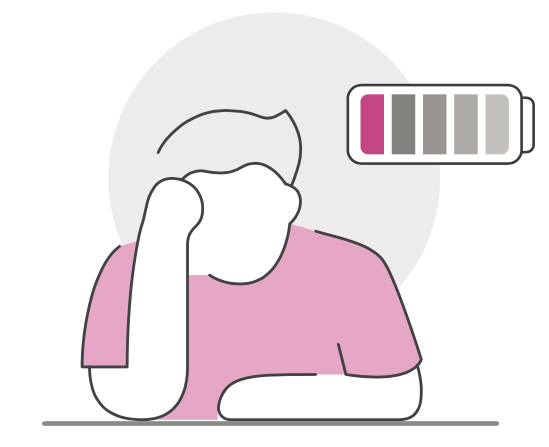 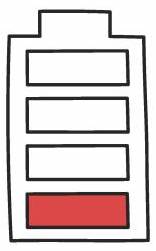 Australian Workers reported being Burnout
40 %
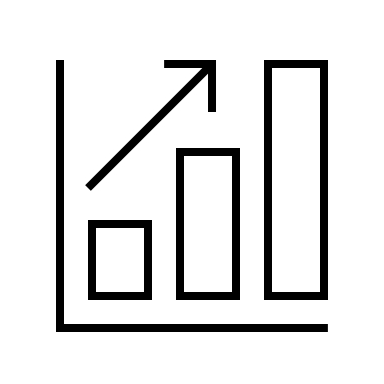 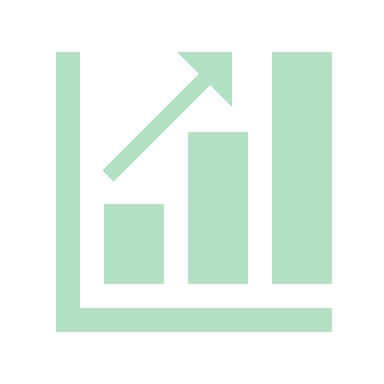 5%
Of people that resigned stated burnout as the reason
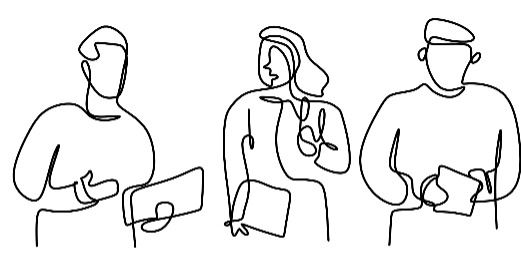 Increase in burnout rates from 2021 to 2022
© This material remains the property of HSE Global
Mental Fitness Framework
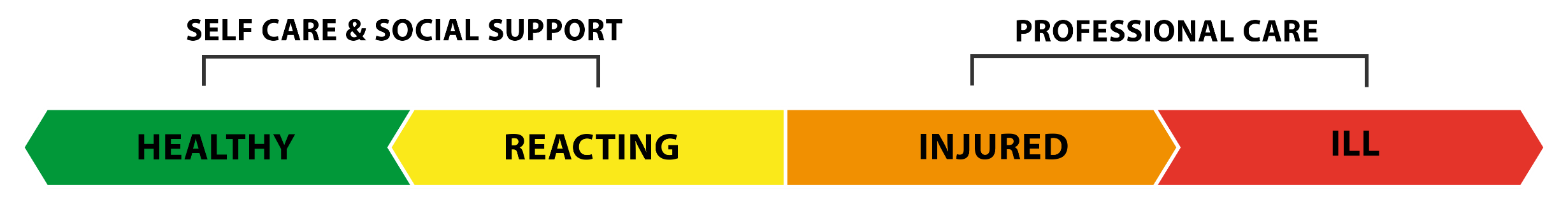 Mood
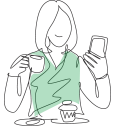 Thinking/Attitude
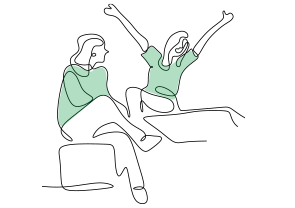 Physical
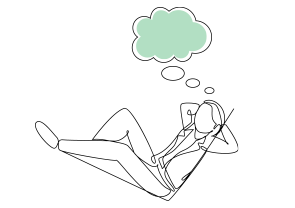 Behaviours/
Performance
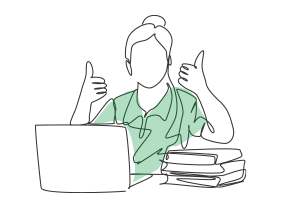 Coping
Behaviours
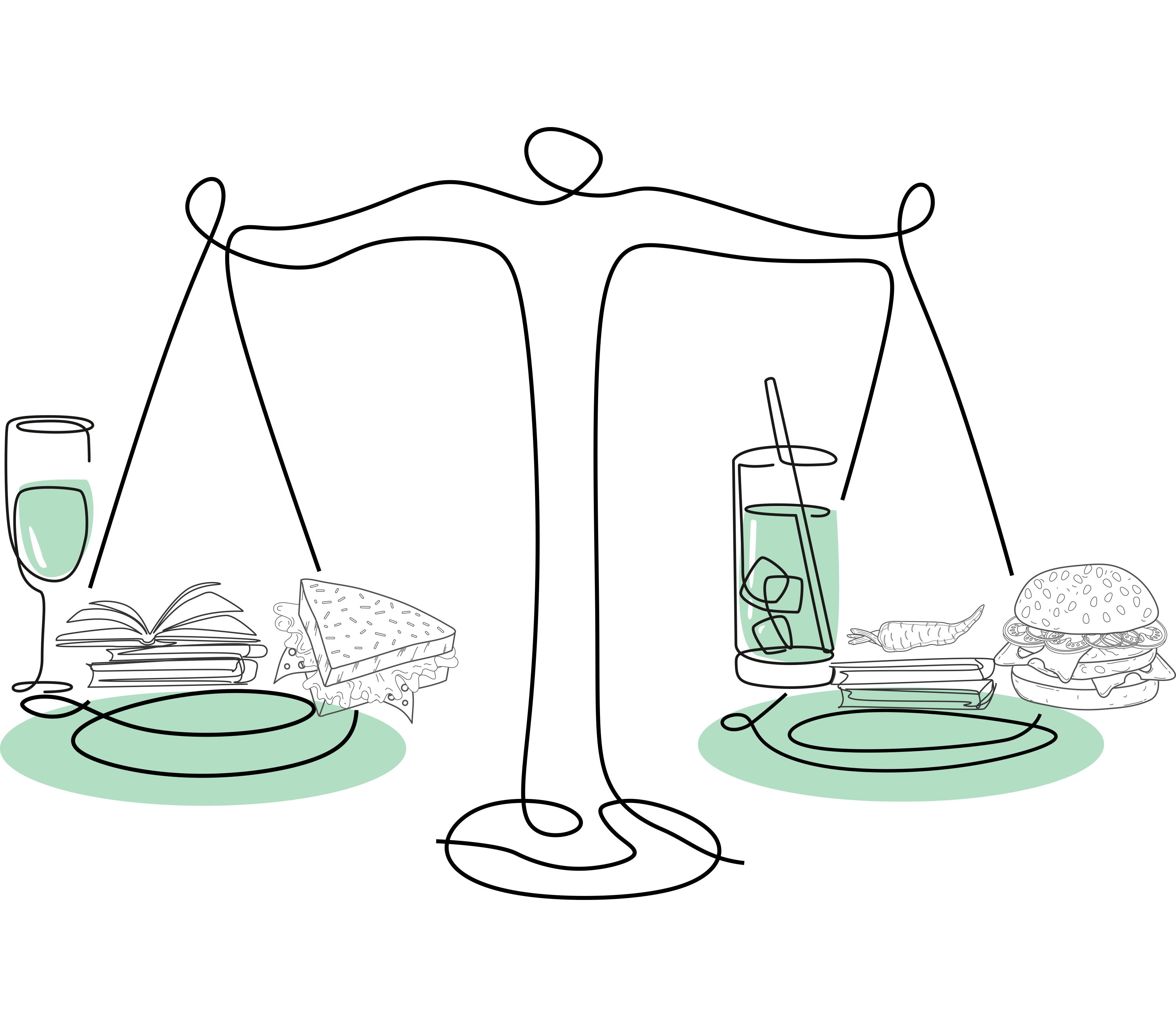 9
© This material remains the property of HSE Global
What causes Burnout?
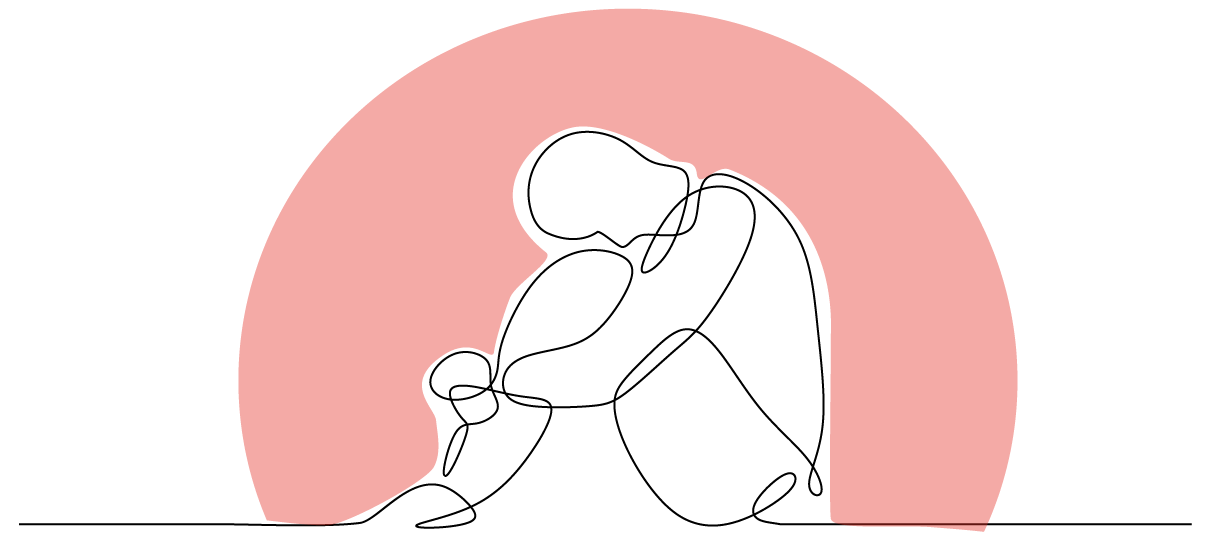 What causes Burnout?
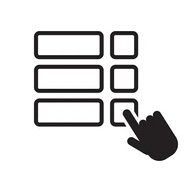 [Speaker Notes: Teams word cloud or menti metre activity 


https://www.menti.com/al7e23szu634

Speaker’s Notes:
Wear and tear on the body caused by the need to adapt to changes or demands in the environment. Everyone has stress in their life. Not all stress is negative; in fact, stress is necessary in order to survive. We will talk about the impact of stress on performance in a moment.

Let’s use the analogy of a car to understand the impact of stress on our body. First there is acute stress, those immediate events that push the gas pedal of our bodies to rev us up and keep us on high alert. Most personal reactions to significant life events are normal and there are simple and effective strategies to help people deal with life stressors. It is a fact that most people deal effectively with the majority of stressors in their lives.

Then there is chronic stress – this involves those ongoing demands with no break – it is like a car that has been idling too long and running low on fuel, causing wear and tear on the vehicle. Research has indicated that chronic, unmanaged stress can be one factor in the development and/or exacerbation of a wide range of physical and mental health problems.

Ask:
So what causes stress?

The causes of stress are known as stressors. Stressors can be broken down into external stressors and internal stressors.

External Stressors include:
Major life events – These are those extraordinary events that occur in our life that put extra pressure on us. These can include positive events such things as marriage or the birth of a child; or negative events such as the death of a loved one, divorce, or exposure to a traumatic event.

Daily hassles – The majority of causes of stress that we face on a day-to-day basis are not as extreme as life events. The day-to-day causes of stress are called “daily hassles”; they are those daily, minor irritations such as misplacing our car keys, traffic jams, minor arguments with family/colleagues, etc. Research has found that it is the daily hassles rather than the major life events that affect us the most.

Internal Stressors include:
Stress reactions are highly individual because it is often not the demands placed upon people that cause the stress, but rather their interpretation that they are unable to cope with these demands. This means that stress is very unique for each person, as what is deemed to be overwhelming for one individual may not be for another as it is our own internal beliefs, attitudes, interpretations, perceptions and other factors, in combination with the external events, that tend to create stress.]
Individual Factors
Age- Under 30
Low self evaluation
Blurred Work-Home boundaries
Obsessive 
Passion
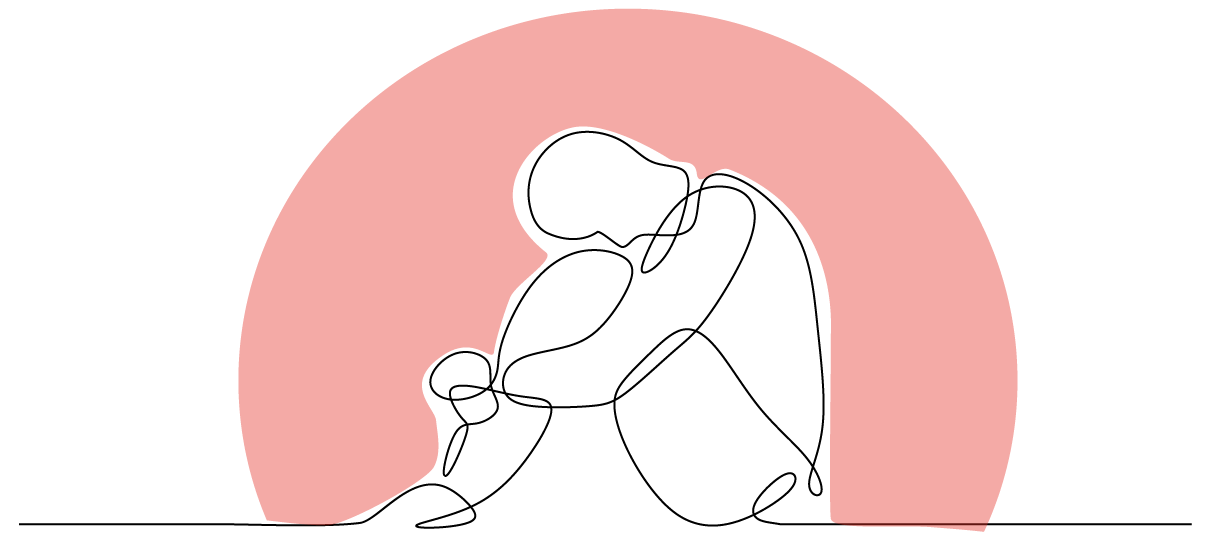 Sex- Female
Poor coping mechanisms
Personality
External Locus of Control
Parental 
responsibilities
12
© This material remains the property of HSE Global
[Speaker Notes: High conscientiousness and perfectionism.
High introversion — especially introverted high achievers.
High agreeableness and hating conflict.Cant say no 
Over-identifying with the job role.
Idealism, perhaps with unrealistic expectations.


Mindset- production paranoia- gotta be busy 



Caring Professions- doctors, nurses, mental hleath professionals, HR,  Mangers, Teachers, Vets etc 

Age- under 30

https://www.bodyandsoul.com.au/mind-body/the-surprising-lifestyle-factors-putting-you-more-at-risk-to-burnout/news-story/226661ce907eb97f1cf48104538f851c


people who struggle with work/life balance are also at risk, as are those who have the mindset that working harder or longer will help. Those who have a hard time saying no or who regularly take on more than they can do well are in danger. One's workload feels and perceived lack of autonomy also factor in.


https://www.ncbi.nlm.nih.gov/pmc/articles/PMC4294456/#:~:text=Burnout%20occurs%20as%20a%20result,et%20al.%2C%202001).



Harmonious passion refers to an adaptive form of passion that is in harmony with one’s inner values and goals. 
A harmoniously passionate worker: 
Freely chooses to engage in their work, rather than feeling an uncontrollable urge to do so. 
Loves their job and experiences sustained enjoyment and concentration from working each 
day. 
Is able to mentally “switch off” after work, and enjoy engaging in hobbies, sports, or spending time with family and friends. 
Has a secure sense of who they are, what they want, and what they can achieve, and work does not overpower other areas of their life. 
Harmonious passion is linked to positive affect, (hyper-focus), attention, organisational commitment, job satisfaction, life satisfaction, autonomous motivation, creativity and 
performance, and lower levels of burnout, psychological distress and turnover intention.26 
Obsessive passion refers an all-consuming form of passion that can result in conflict with other areas of someone’s life and is often dysfunctional. 
An obsessively passionate worker: 
Feels an uncontrollable urge to engage in their work. 
Struggles to separate themselves from work, even though they may enjoy their job. 
Might frequently bring work home with them, work late into the night, potentially to the point that it impacts their sleep. 
May use work as a self-protective strategy or a source of pride, and as such; 
May react defensively when criticized and when things go wrong. 
These obsessive behaviours can take a toll on other aspects of the worker’s life. Relationships with family and friends may suffer, and they may struggle to find time for other hobbies or activities through which they can derive meaning. 
While obsessive passion is linked to some valued workplace outcomes such as organisational commitment, a tendency to identify with the organisation, and citizenship (helping)]
Workplace Causes - Psychosocial Hazards
High or lowJob Demands
Poor 
WorkplaceRelationships
Poor Support
Role
Team
Lack of Role Clarity
Low Job 
Control
Harassment incl. Sexual Harassment
Bullying
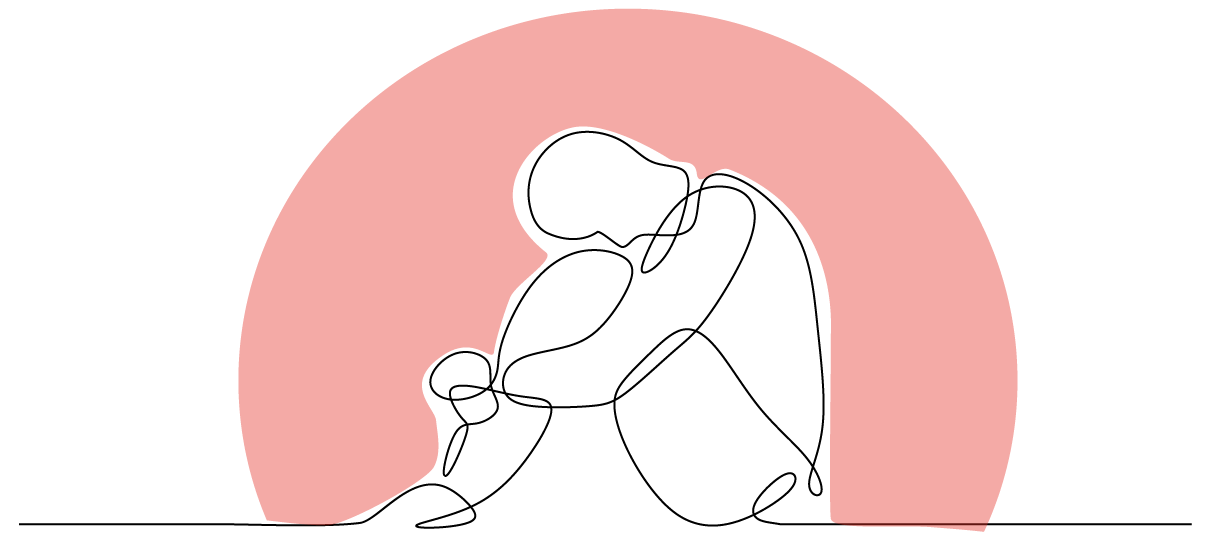 Poor
Organisational
Justice
Poor 
EnvironmentalConditions
Traumatic
Events or
Material
Organisation
Environment
Poorly ManagedChange
Inadequate
Rewards &
Recognition
Remote or
Isolated work
Violence &
Aggression
13
© This material remains the property of HSE Global
Changing Regulations
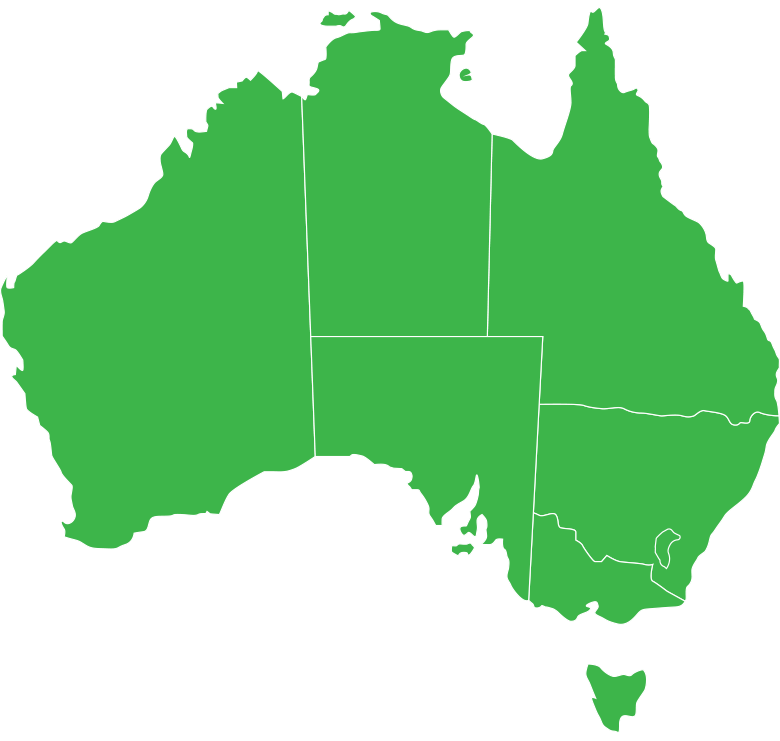 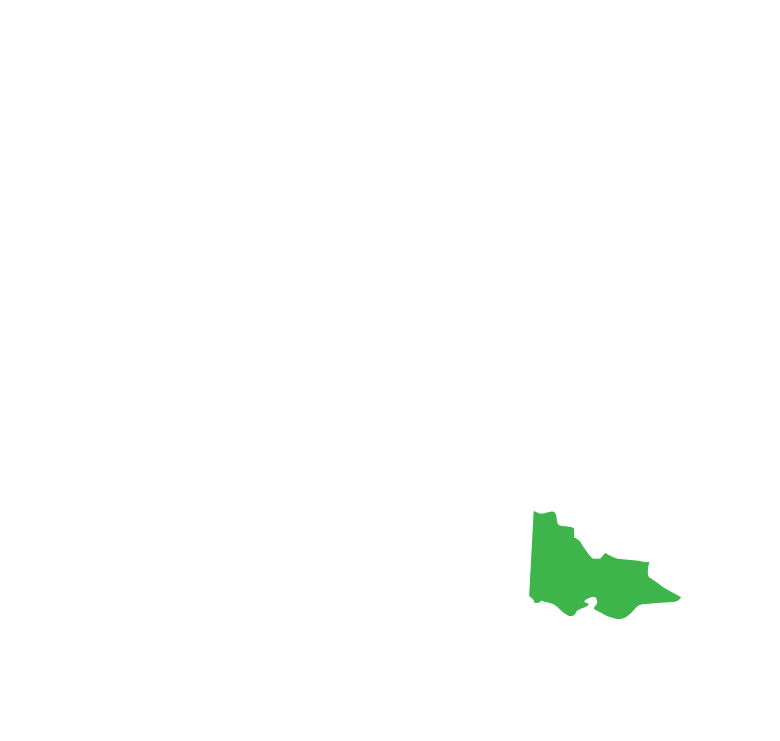 Commonwealth 
Jurisdiction
1st April 2023
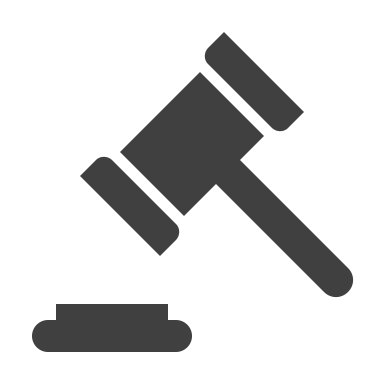 WHS 
Legislation
NT 
1st July 
2023
QLD
1st April 2023
WA
24th Dec 2022
SA 
Proposed 
Dec 2023
NSW
1st Oct 2022
ACT 
29th August 2023
VIC
Draft Regulations 
Proposed 2023
Current 
1st October 2023
TAS
12th Dec 22
© This material remains the property of HSE Global
Beating Burnout
© This material remains the property of HSE Global
Beating Burnout
© This material remains the property of HSE Global
Beating Burnout
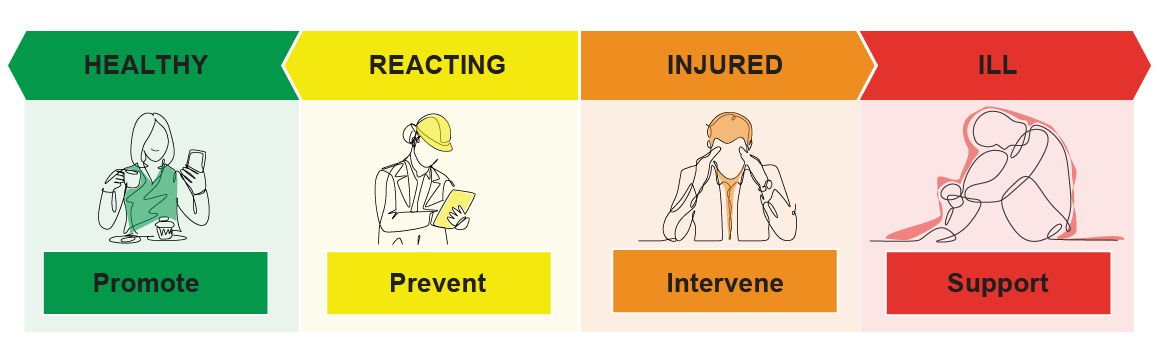 MHW Strategic Plan
Support Pathways
Lead for Wellbeing
Engage & Identify
Control Risk
Critical Control Plans in Place
Controls implemented to reduce Risk
Mental Health Index Score
KPI’s in management development plans
RTW Success Rates
EAP, Peer Support Usage
Team/Site action plans in place
Hazard reporting rates
Program Participation Rates
[Speaker Notes: Benchmark Literacy]
A Call to Action
As a result of today, what can you do differently to reduce the risk of burnout?
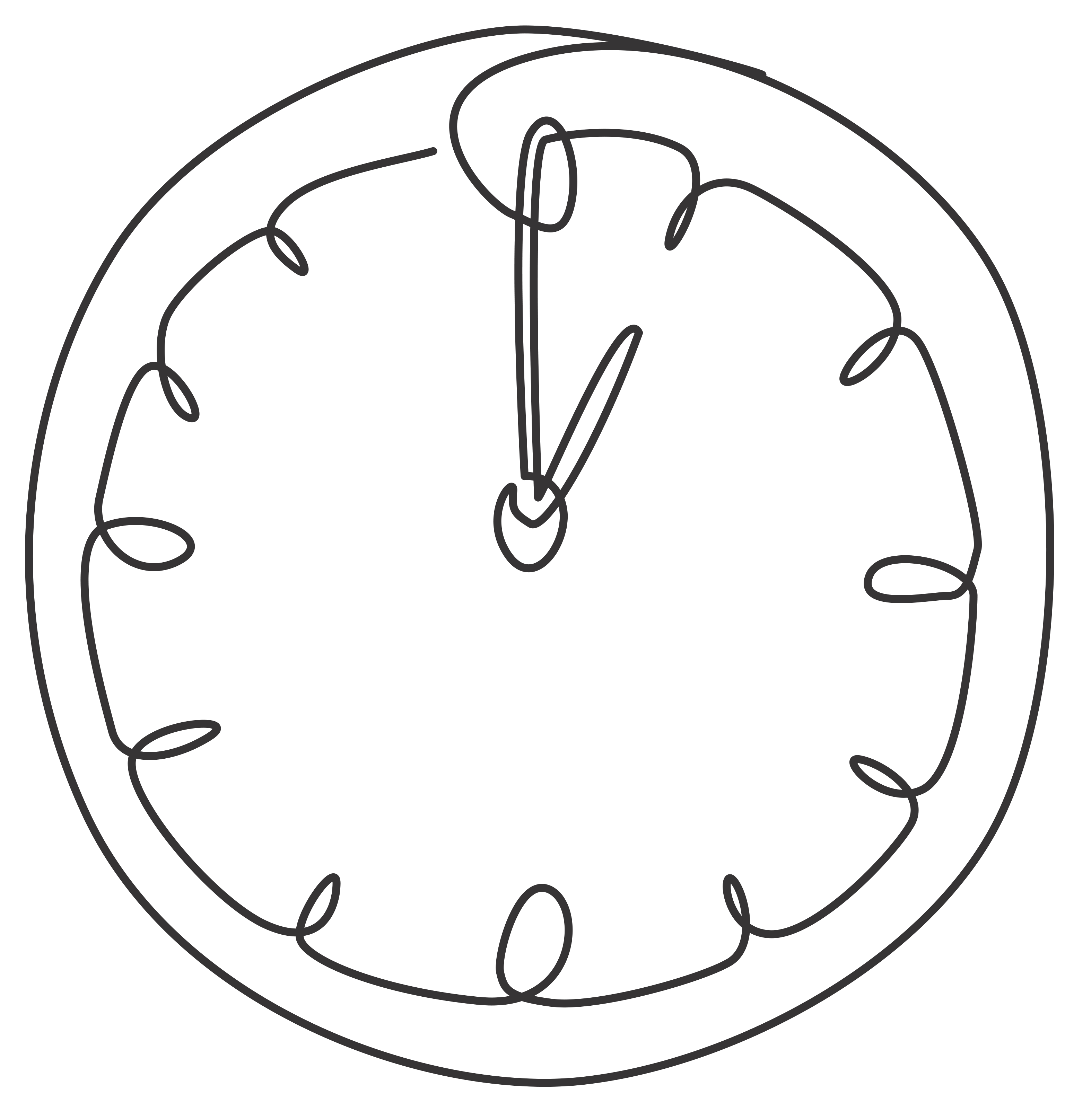 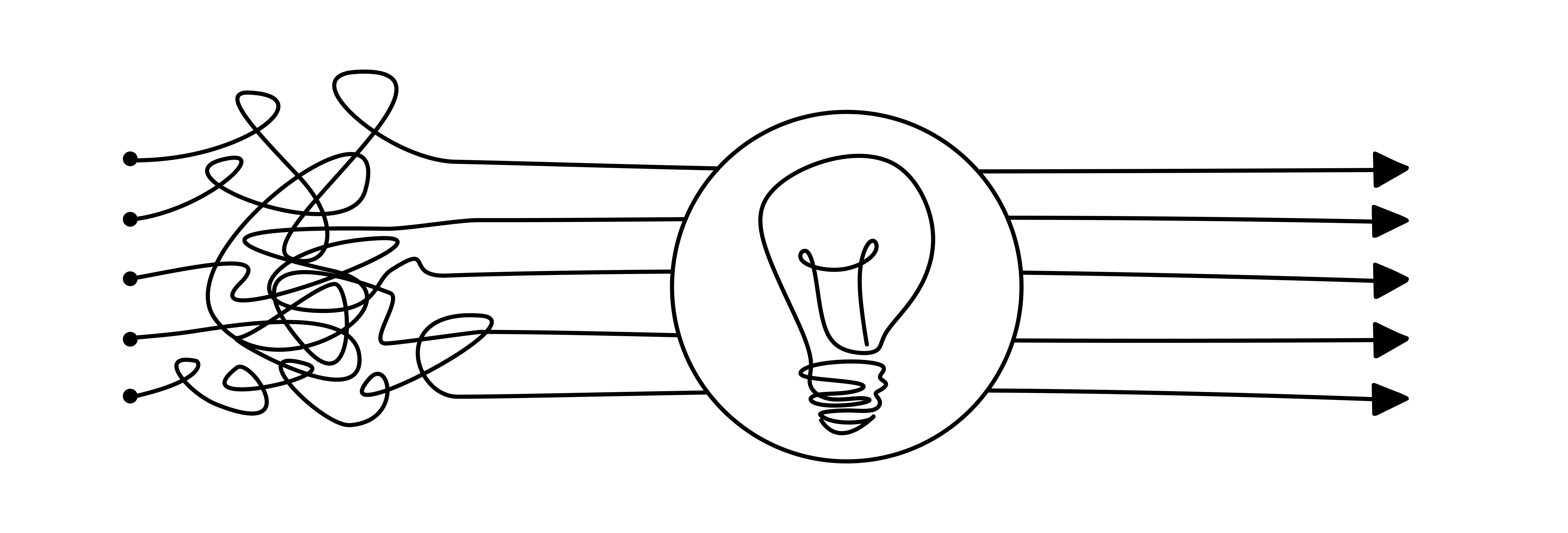 19
© All materials remain the property of HSE Global
Thank you
[Speaker Notes: Statement:

Acknowledge and thank participants and parent organisation for their time, honesty and commitment to mental fitness today.]